السلام عليكم ورحمة الله و بركاته
اهلا  سهلا و مرحبا لكم
تعارف المعلم
محمد انعام الحق (محاضر للعرب)
شاري فانساني حسينية فاضل مدرسة
مطلب عطّر- ساندبور-
 01817511165الجوال:- 
anaam343@gmail.comالبريد الالكترونى:
تعريف الدرس
الصف :- العالم (سنة الاولى)
الموضوع :– اللغة العربية الاتصالية
الوحدة الثانية:- الدرس السادس
النص المدروس (23)
الوقت :- 40 داقائق 
التاريخ:- 29-09-2020
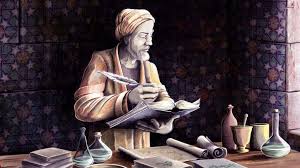 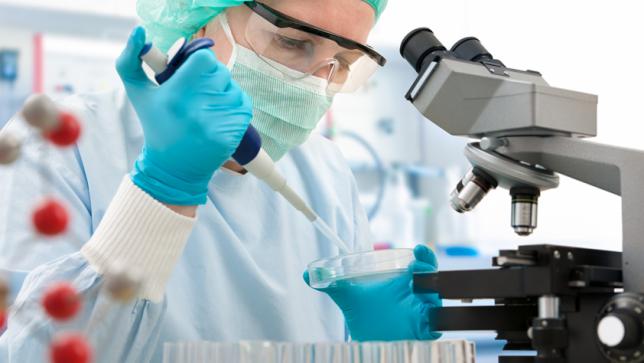 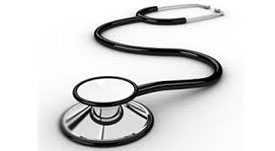 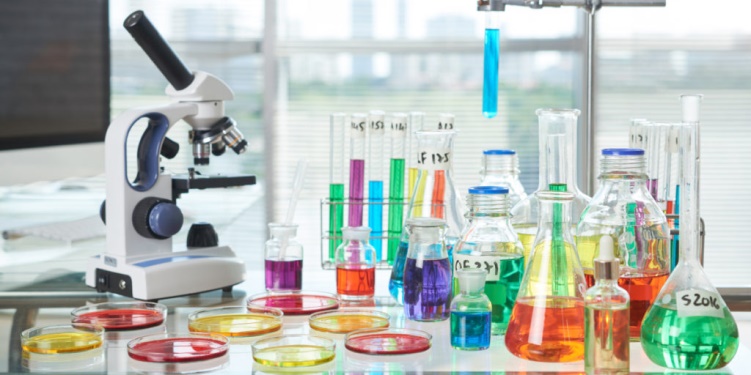 الدرس اليوم .....
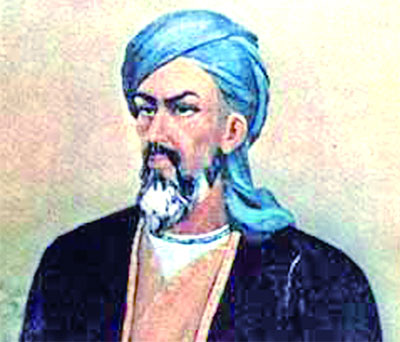 ابن سينا
استفادة الدرس
( ۱) يستطيع ان يبين تعارف على ابن سينا-
( ۲) يستطيع ان يكتب المرادف الكلمة المعينة -
( ۳)  يستطيع ان يعين فعل الماضى و المضارع-
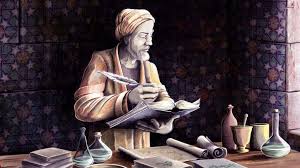 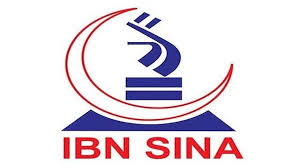 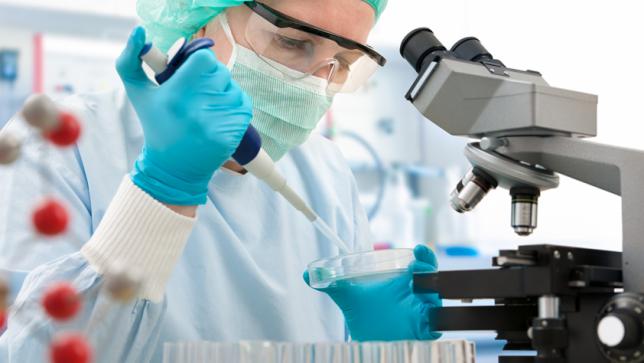 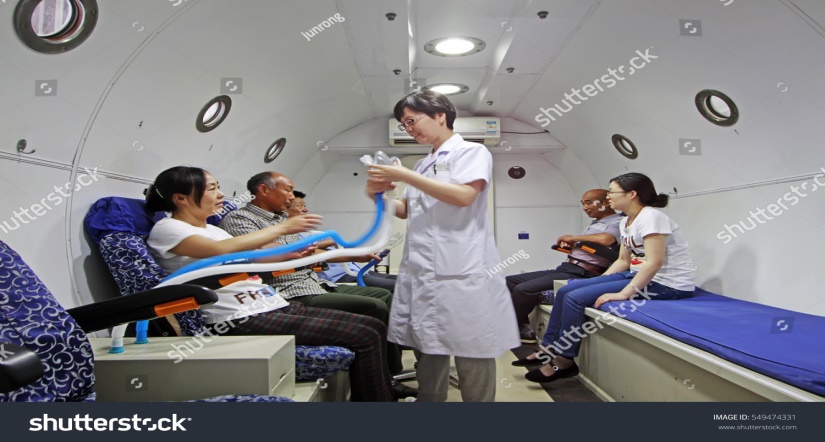 هو على ابن سينا- انه كان مشهورا بالطب و الفلسفة- وولد فى بخارى (اوزبكستان) و مات فى همدان (ايران)
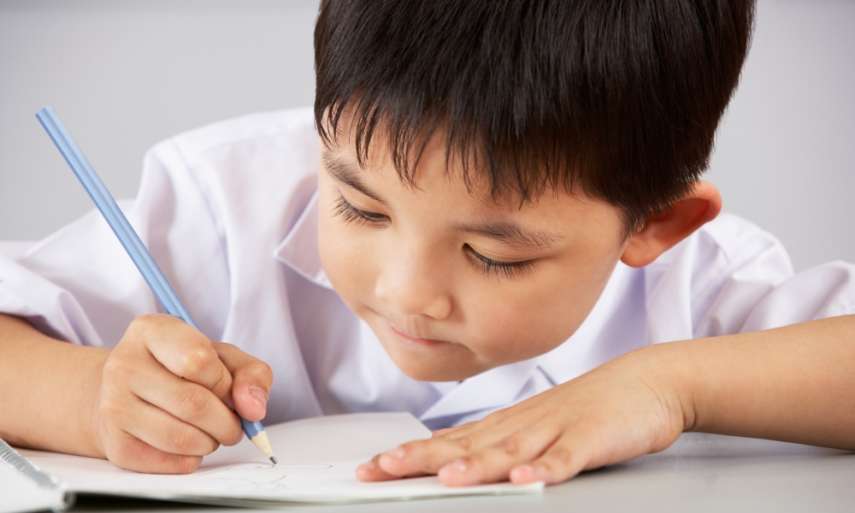 عمل الوحدية
سوال:- فى اي فن كان مشهورا ابن سينا؟
الوقت: 3 دقائق
الكلمات و مرادها
صياغ الماضي و المضارع
التقييم
عمل المنزل
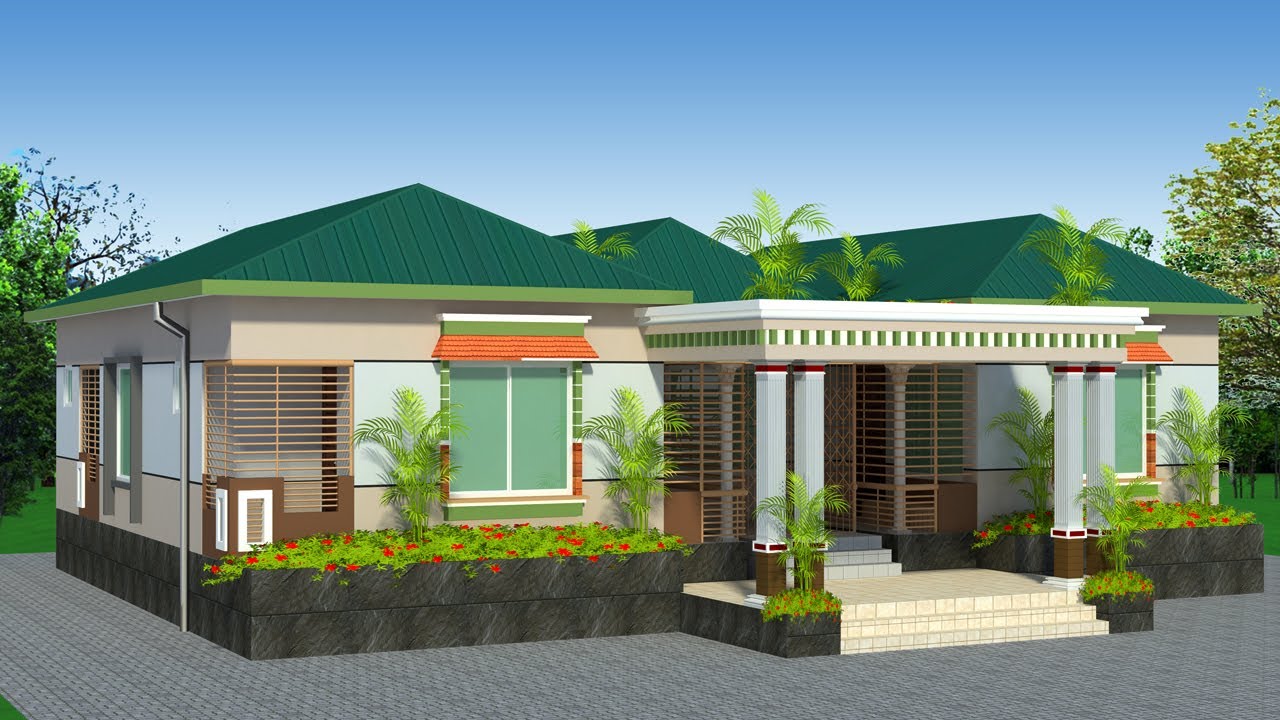 اكتب حيات ابن سينا مختصرا
الى اللقاء انشاء الله
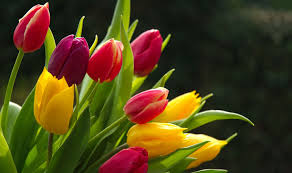 جزاكم الله